—
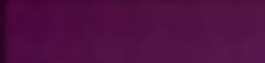 INTRODUCTION TO ACCOUNTING
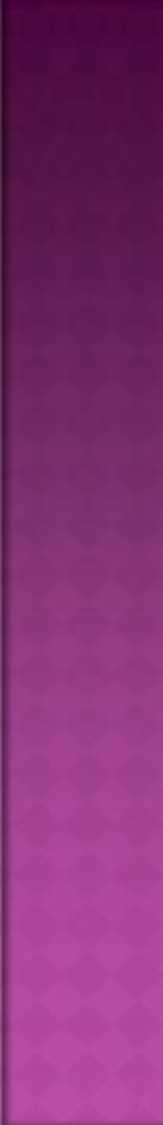 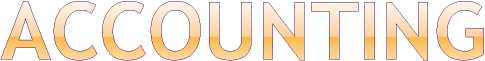 ® Accounting is the process of summarizing,analyzing and reporting the financialtransactions in a manner that adheres tocertain accepted standard formats,helping to evaluate a past performance,present condition, and future prospectsas well.
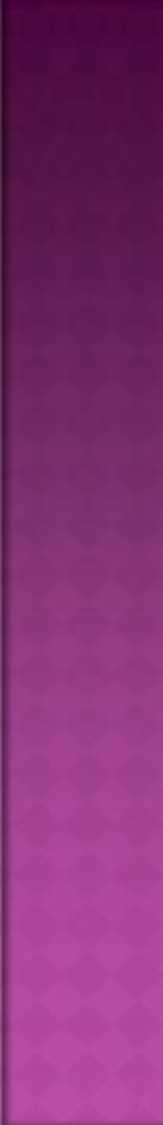 M
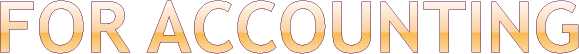 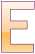 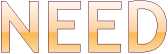 O
® In all activities and organizations (business ornon-business) which require money and othereconomic resources, accounting is required toaccount for these resources.
® In other words, wherever money is involved,accounting is required to account for it.
® Accounting is often called the language ofbusiness. The basic function of any language isto serve as a means of communication.Accounting also serves this function.
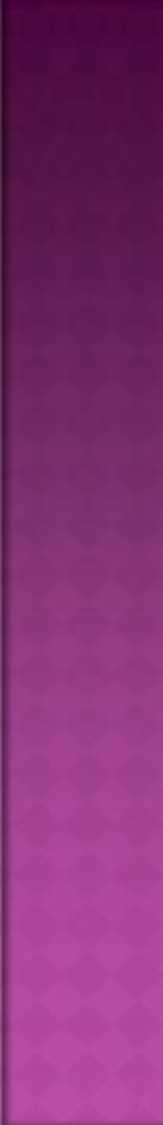 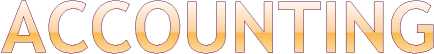 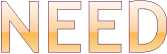 o
® Accounting helps answering questions like;
■    Am I making or losing money from my business?
■    How much am I worth?
■    Should I put more money in my business or sell it andgo into another business?
■    How much is owed to me, and how much do I owe?
■    How can I change the way I operate to make moreprofit?
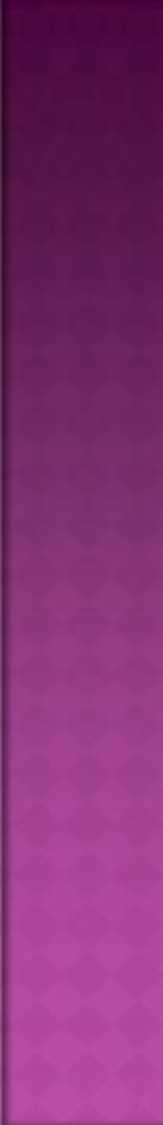 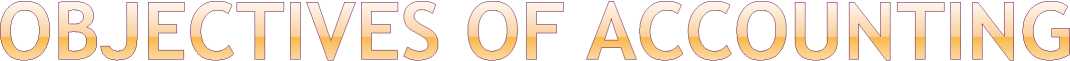 ® Objective of accounting may differ from businessto business depending upon their specificrequirements. However, the following are thegeneral objectives of accounting.
■    Keeping systematic record.
■    Ascertain the results of the operation.
■    Ascertain the financial position of the business.
■    Portray the liquidity position.
■    To protect business properties.
■    To facilitate rational decision - making.
■    To satisfy the requirements of law.
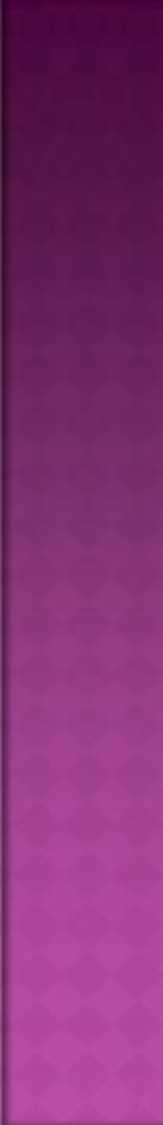 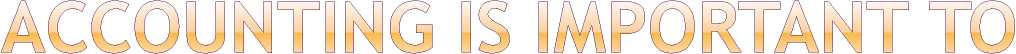 ®Owners: The owners provide fundsor capital for the organization. Theypossess curiosity in knowing whetherthe business is being conducted onsound lines or not, and whether thecapital is being employed properlyor not. Owners, being businessmen,always keep an eye on the returnsfrom the investment. Comparing theaccounts of various years helps ingetting good pieces of information.
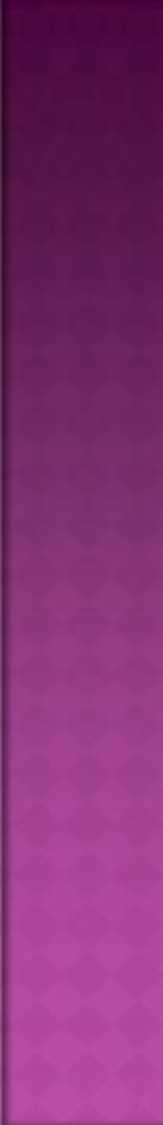 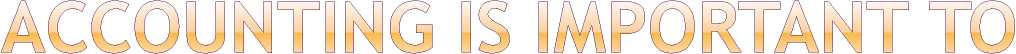 ® Management:    The management of the
business is greatly interested in knowing theposition of the firm. The accounts are thebasis, the management can study the meritsand demerits of the business activity. Thus,the management is interested in financialaccounting to find whether the businesscarried on is profitable or not. The financialaccounting is the “eyes and ears ofmanagement and facilitates in drawingfuture course of action, further expansionetc. ”
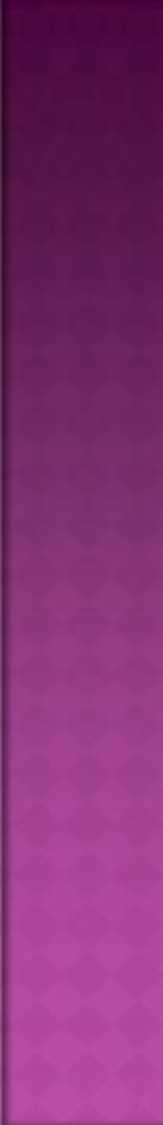 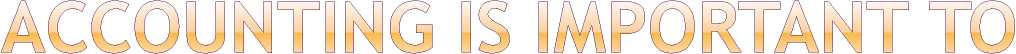 ®Creditors: Creditors are the personswho supply goods on credit, or bankersor lenders of money. It is usual thatthese groups are interested to knowthe financial soundness before grantingcredit. The progress and prosperity ofthe firm, two which credits areextended, are largely watched bycreditors from the point of view ofsecurity and further credit. Profit andLoss Account and Balance Sheet arenerve centers to know the soundness ofthe firm.
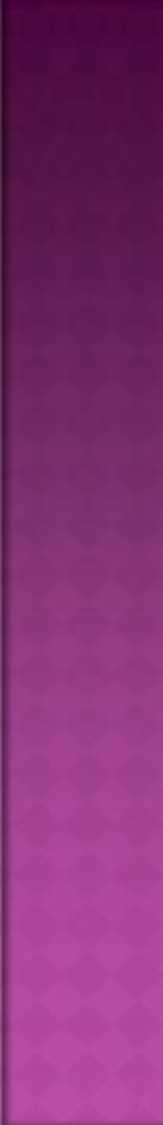 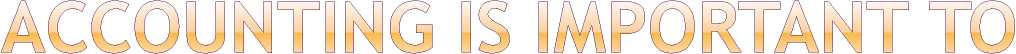 ® Employees:    Payment of bonus
depends upon the size of profitearned by the firm. The moreimportant point is that the workersexpect regular income for thebread. The demand for wage rise,bonus, better working conditionsetc. depend upon the profitability ofthe firm and in turn depends uponfinancial position. For these reasons,this group is interested inaccounting.
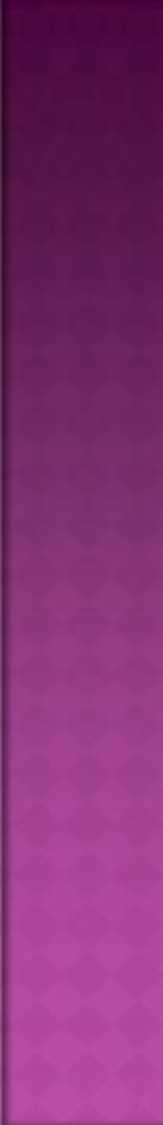 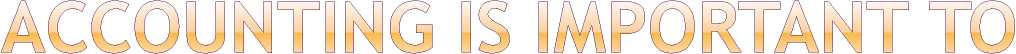 ®Investors: The prospective investors,who want to invest their money in afirm, of course wish to see theprogress and prosperity of the firm,before investing their amount, bygoing through the financialstatements of the firm. This is tosafeguard the investment. For this,this group is eager to go through theaccounting which enables them toknow the safety of investment.
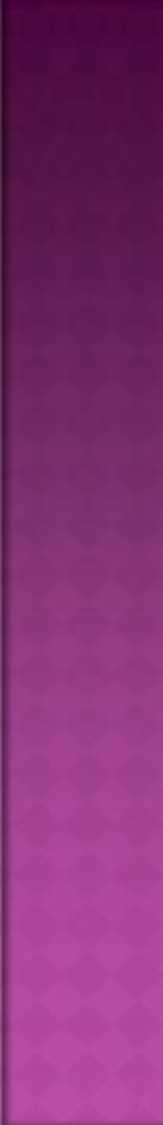 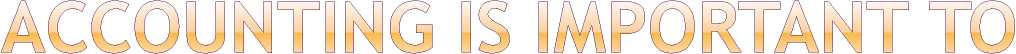 ©Government! Government keeps aclose watch on the firms whichyield good amount of profits. Thestate and central Governments areinterested in the financialstatements to know the earningsfor the purpose of taxation. Tocompile national accounting isessential.
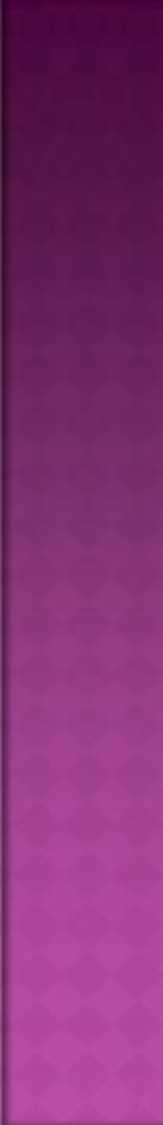 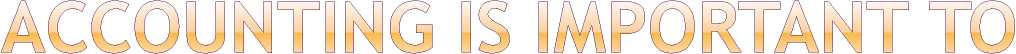 ©Consumers; These groups areinterested in getting the goods atreduced price. Therefore, they wishto know the establishment of aproper accounting control, which inturn will reduce to cost ofproduction, in turn less price to bepaid by the consumers. Researchersare also interested in accounting forinterpretation.
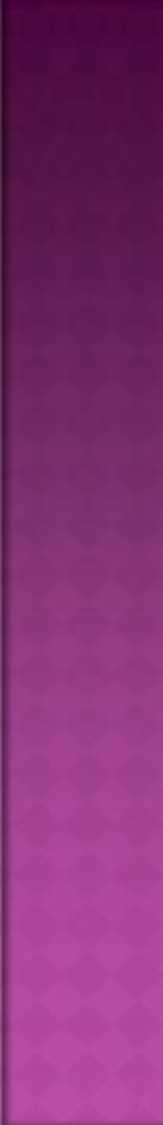 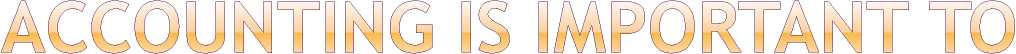 ® Research Scholars: Accounting information,being a mirror of the financial performanceof a business organization, is of immensevalue to the research scholar who wants tomake a study into the financial operationsof a particular firm as such study needsdetailed accounting information relating topurchases, sales, expenses, cost ofmaterials used, current assets, currentliabilities, fixed assets, long-term liabilitiesand share-holders funds which is availablein the accounting record maintained by thefirm.
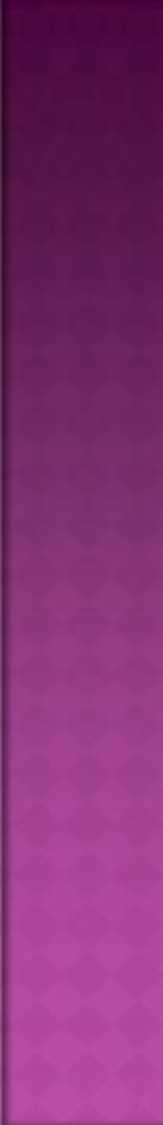 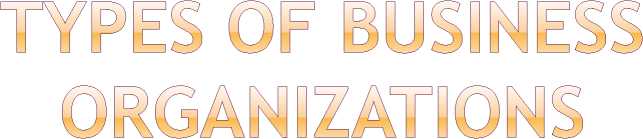 ® Sole Proprietorship: is a business whollyowned by a single individual. It is the easiestand the least expensive way to start abusiness and is often associated with smallstorekeepers, service shops, and professionalpeople such    as doctors lawyers, or
accountants.
® One    major    disadvantage of    sole
proprietorship is unlimited liability since theowner and the business are regarded as thesame, from a legal standpoint.
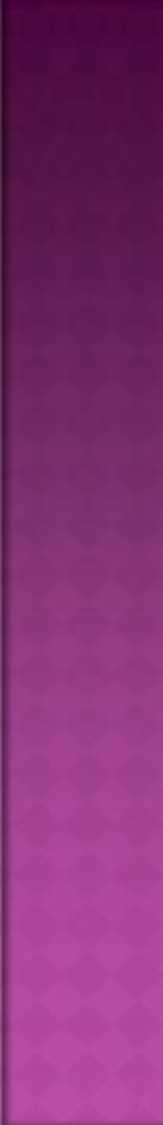 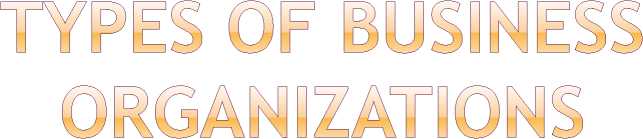 ® Partnerships: A partnership is a legalassociation of two or more individualscalled partners and who are co-owners of abusiness for profit. Like proprietorships,they are easy to form. This type of businessorganization is based upon a writtenagreement that details the variousinterests and right of the partners and it isadvisable to get legal advice and documenteach person’s rights and responsibilities.
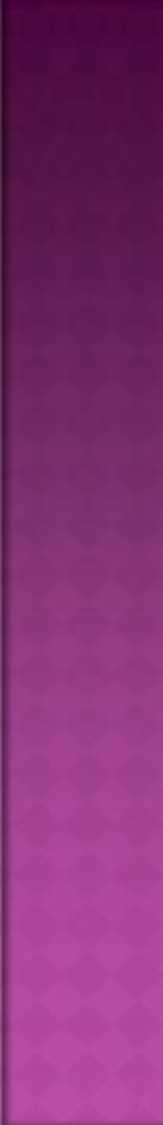 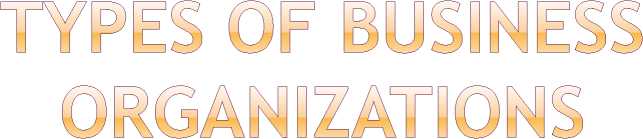 ® Corporations: is the most dominant form ofbusiness organization in our society. ACorporation is a legally charteredenterprise with most legal rights of aperson including the right to conductbusiness, own, sell and transfer property,make contracts, borrow money, sue and besued, and pay taxes. Since the Corporationexists as a separate entity apart from anindividual, it is legally responsible for itsactions and debts.
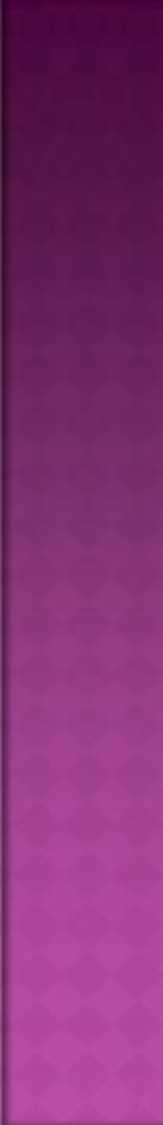 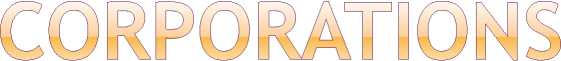 ® The strength of a Corporation is that itsownership and management are separate.In theory, the owners may get rid of theManagers if they vote to do so. Conversely,because the shares of the company knownas stock can sold to someone else, theCompany’s ownership can changedrastically, while the management staysthe same. The Corporation’s unlimited lifespan coupled with its ability to raise moneygives it the potential for significant growth.
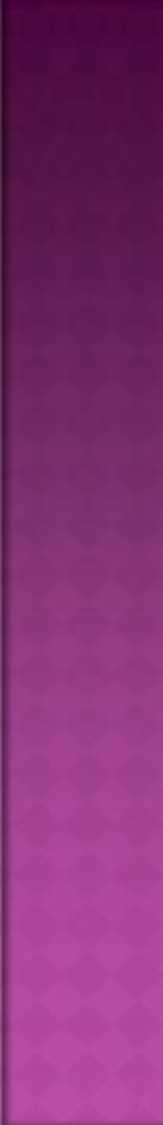 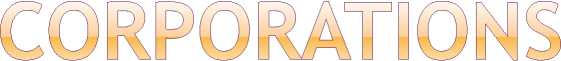 ® Some of the disadvantages of Corporationsare that incorporated businesses sufferfrom higher taxes than unincorporatedbusinesses. In addition, shareholders mustpay income tax on their share of theCompany’s profit that they receive asdividends. This means that corporateprofits are taxed twice.
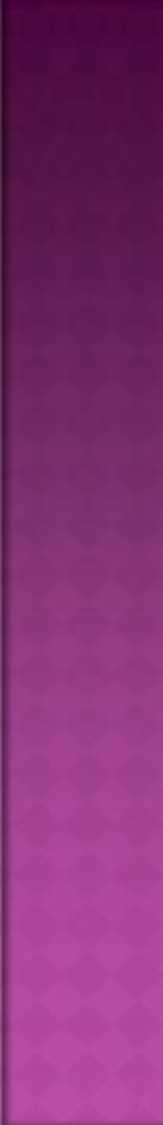 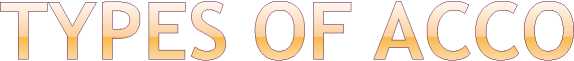 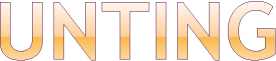 ® Cash Based Accounting:
■ Most of us use the cash method to keeptrack of our personal financial activities.The cash method recognizes revenuewhen payment is received, and recognizesexpenses when cash is paid out. Forexample, your personal checkbook recordis based on the cash method. Expensesare recorded when cash is paid out andrevenue is recorded when cash or checkdeposits are received.
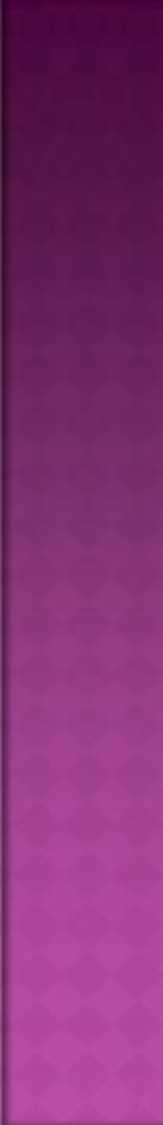 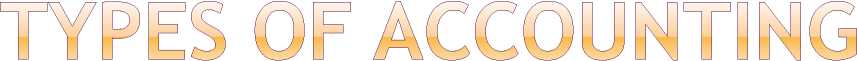 ® Accrual Accounting :
■    The accrual method of accounting requires thatrevenue be recognized and assigned to theaccounting period in which it is earned. Similarly,expenses must be recognized and assigned to theaccounting period in which they are incurred.
■    A Company tracks the summary of the accountingactivity in time intervals called Accounting periods.These periods are usually a month long. It is alsocommon for a company to create an annualstatement of records. This annual period is alsocalled a Fiscal or an Accounting Year.
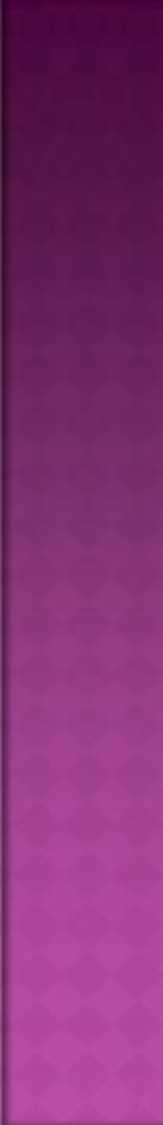 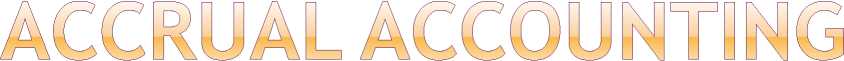 ■ The accrual method relies on theprinciple of matching revenues andexpenses. This principle says that theexpenses for a period, which are thecosts of doing business to earn income,should be compared to the revenues forthe period, which are the incomeearned as the result of those expenses.In other words, the expenses for theperiod should accurately match up withthe costs of producing revenue for theperiod.
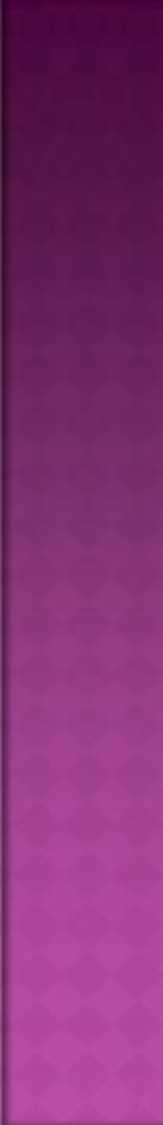 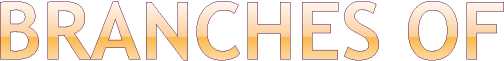 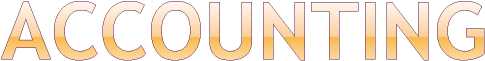 ® Financial Accounting:
■ The accounting system concerned only with thefinancial state of affairs and financial results ofoperations.
■ It is the original form of accounting. It is mainlyconcerned with the preparation of financialstatements for the use of outsiders like creditors,debenture holders, investors and financialinstitutions.
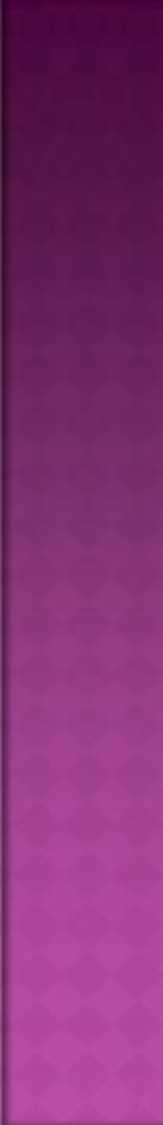 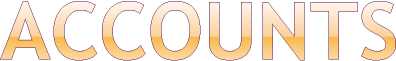 ■    The accounting system uses Accounts to keeptrack of information. Here is a simple way tounderstand what accounts are. In your office,you usually keep a filing cabinet. In this filingcabinet, you have multiple file folders. Each filefolder gives information for a specific topic only.
■    For example you may have a file for utility bills,phone bills, employee wages, bank deposits,bank loans etc. A chart of accounts is like a filingcabinet. Each account in this chart is like a filefolder. Accounts keep track of money spent,earned, owned, or owed. Each account keepstrack of a specific topic only.
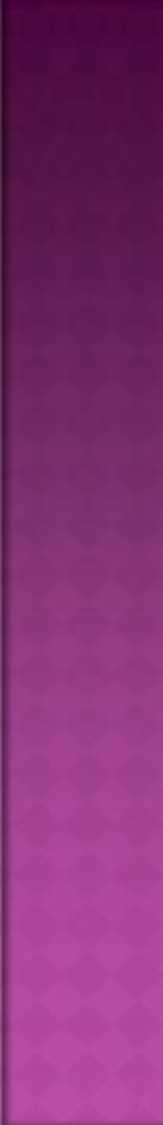 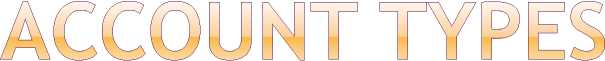 ® Revenue:
■ It means the amount which, as a result ofoperations, is added to the capital. It isdefined as the inflow of assets which resultin an increase in the owner’s equity. Itincludes all incomes like sales receiptsinterest, commission, brokerage etc.,However, receipts of capital nature likeadditional capital, sale of assets etc., arenot a pant of revenue.
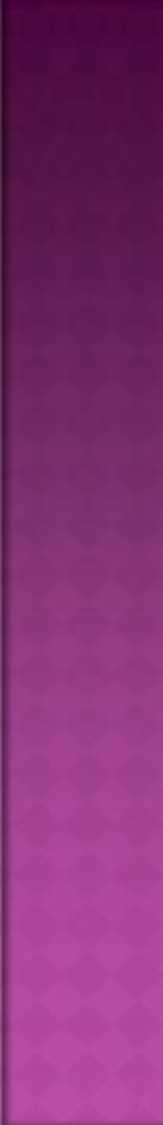 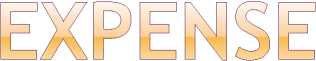 ■ The terms ‘expense’ refers to theamount incurred in the process ofearning revenue. If the benefit ofan expenditure is limited to oneyear, it is treated as an expense(also known is as revenueexpenditure) such as payment ofsalaries and rent.
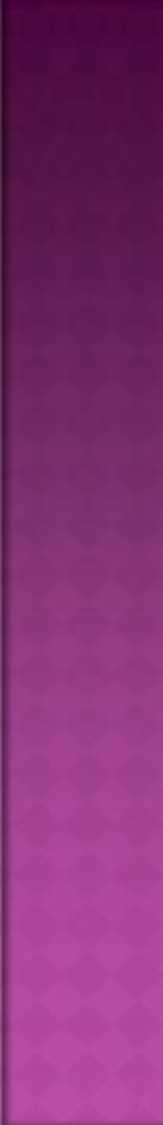 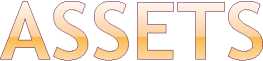 ■ An Asset is a property of value owned bya business. Physical objects andintangible rights such as money,accounts receivable, merchandise,machinery, buildings, and inventories forsale are common examples of businessassets as they have economic value forthe owner. Accounts receivable is anunwritten promise by a client to paylater for goods sold or servicesrendered.
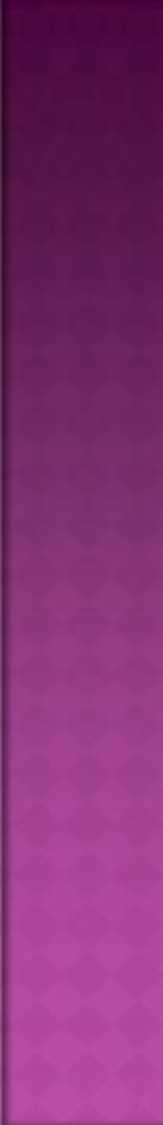 ®Assets are generally dividedinto three main groups:
■    Current
■    Fixed
■    Intangible
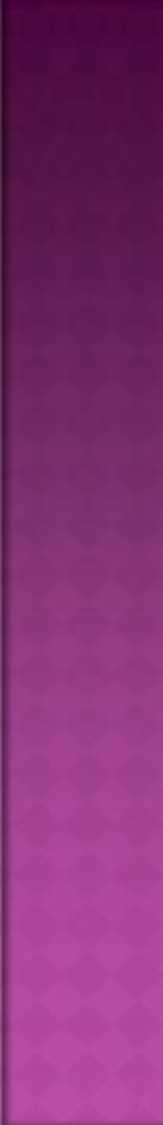 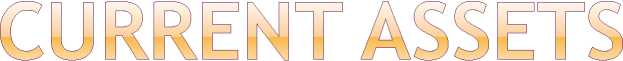 ® Refer to cash and other items that can be turnedback into cash within a year are considered acurrent asset such as;
■    Cash - includes funds in checking and savings accounts
■    Marketable securities such as stocks, bonds, and similarinvestments
■    Accounts Receivables, which are amounts due fromcustomers
■    Notes Receivables, which are promissory notes bycustomers to pay a definite sum plus interest on a certaindate at a certain place.
■    Inventories such as raw materials or merchandise on hand
■    Prepaid expenses - supplies on hand and services paid forbut not yet used (e.g. prepaid insurance)
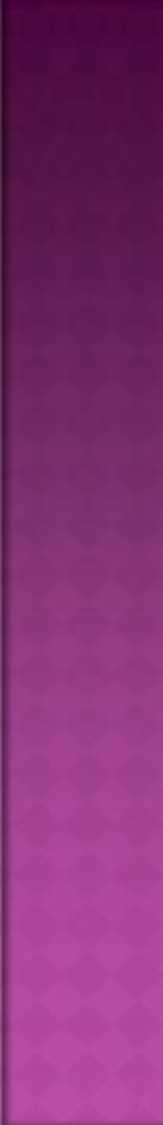 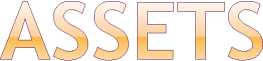 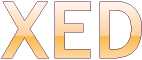 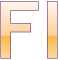 ® Refer to tangible assets that are used in thebusiness. Commonly, fixed assets are long-livedresources that are used in the production offinished goods such as;
■    Buildings.
■    Land
■    Equipment
■    Furniture
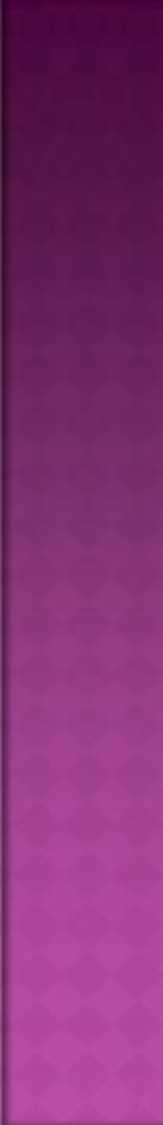 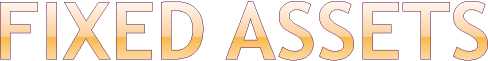 ® Certain long-lived assets such as machinery,cars, or equipment slowly wear out orbecome obsolete. The cost of such as assetsis systematically spread over its estimateduseful life. This process is calleddepreciation if    the    asset    involved is    a tangible object    such as    a building    or amortization if    the    asset    involved is     an intangible asset    such    as a    patent. Of    the different kinds of fixed assets, only land doesnot depreciate.
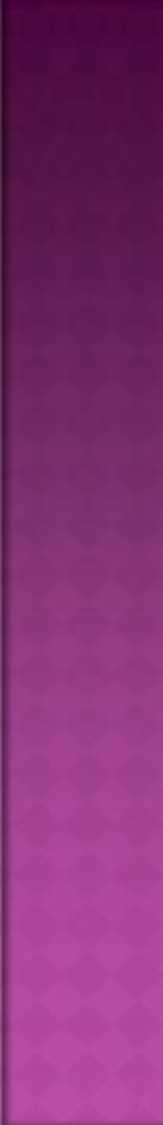 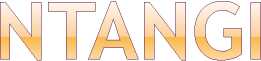 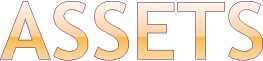 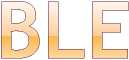 ® Refers to assets that are not physical assets likeequipment and machinery but are valuablebecause they can be licensed or sold outrighfToothers, such as;
■    Copyrights
■    Patents
■    Trademarks
■    Goodwill
> Goodwill is not entered as an asset unless thebusiness has been purchased. It is the leasttangible of all the assets because it is the price apurchaser is willing to pay for a company’sreputation especially in its relations withcustomers
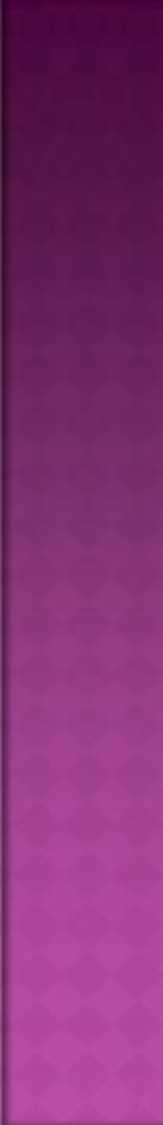 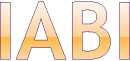 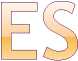 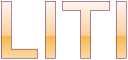 ®A Liability is a legal obligation of abusiness to pay a debt. Debt can be paidwith money, goods, or services, but isusually paid in cash. The most commonliabilities are notes payable and accountspayable.
® Accounts payable is an unwritten promiseto pay suppliers or lenders specified sumsof money at a definite future date.
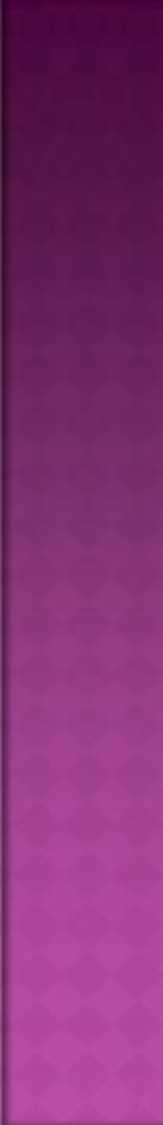 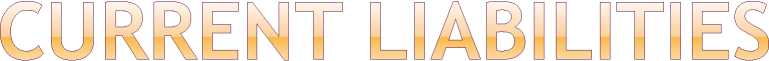 ® Current Liabilities are liabilities that aredue within a relatively short period oftime. The term Current Liability is used todesignate obligations whose payment isexpected to require the use of existingcurrent assets. Among current liabilitiesare Accounts Payable, Notes Payable, andAccrued Expenses.
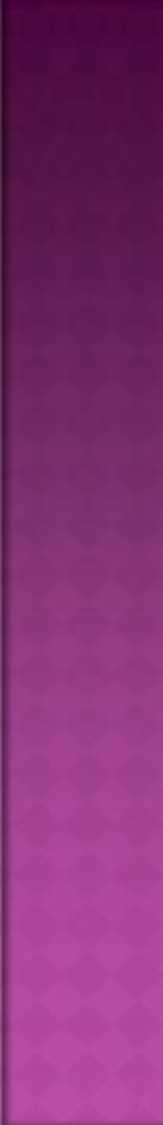 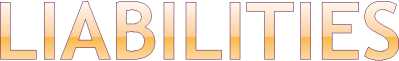 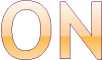 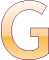 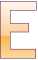 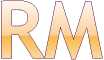 a
® Long-Term Liabilities are obligations that willnot become due for a comparatively longperiod of time. The usual rule of thumb isthat long-term liabilities are not due withinone year. These include such things as bondspayable, mortgage note payable, and anyother debts that do not have to be paidwithin one year.
® You should note that as the long-termobligations come within the one-year rangethey become Current Liabilities.
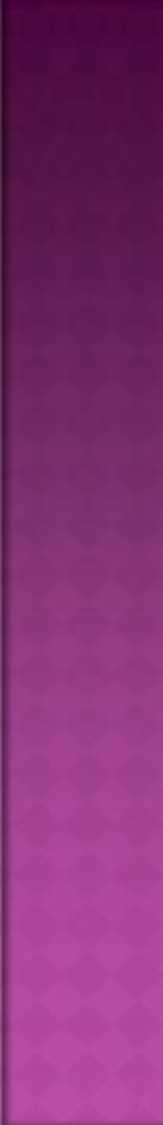 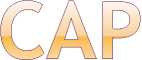 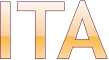 ® Capital, also called net worth, isessentially what is yours - what would beleft over if you paid off everyone thecompany owes money to. If there are nobusiness liabilities, the Capital, NetWorth, or Owner Equity is equal to thetotal amount of the Assets of thebusiness.
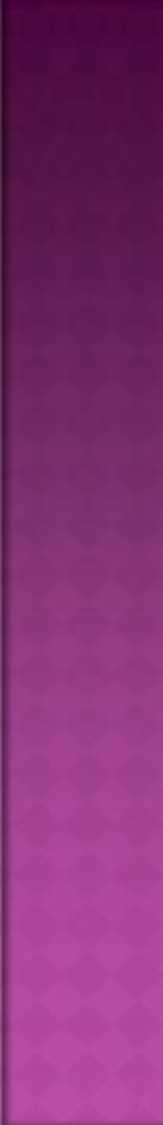 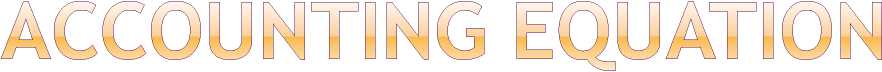 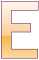 ® Now let us discuss the accountingequation, which keeps all the businessaccounts in balance.
Assets = Liabilities + Owner’s Equity
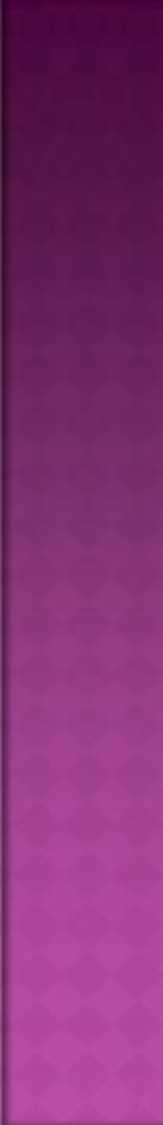 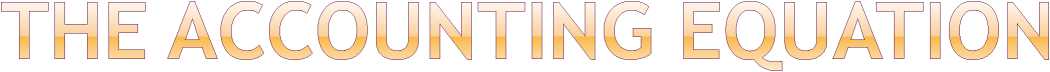 ® Now the Assets of the company consist of themoney invested by the owner, (i.e. Owner’sEquity), and for example a loan taken from thebank, (i.e. a Liability). The company’s liabilitiesare placed before the owners’ equity becausecreditors have first claim on assets.
® If the business were to close down, after theliabilities are paid off, anything left over (assets)would belong to the owner.
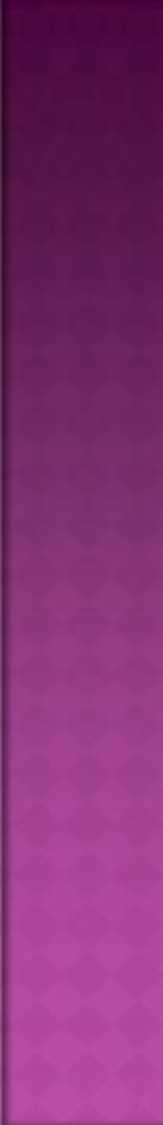 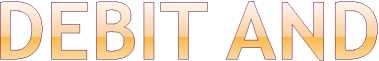 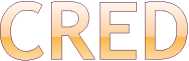 ® Recording of transactions require athorough understanding of the rules ofdebit and credit relating to accounts.
® Both debit and credit may representeither increase or decrease, dependingupon the nature of account.
® For convenience ‘Dr’ is used for debit and‘Cr’ is used for credit.
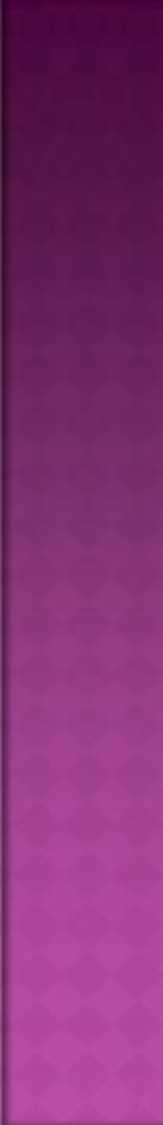 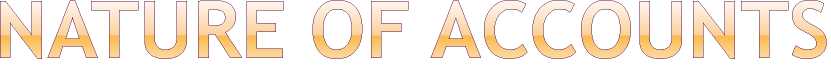 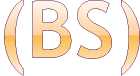 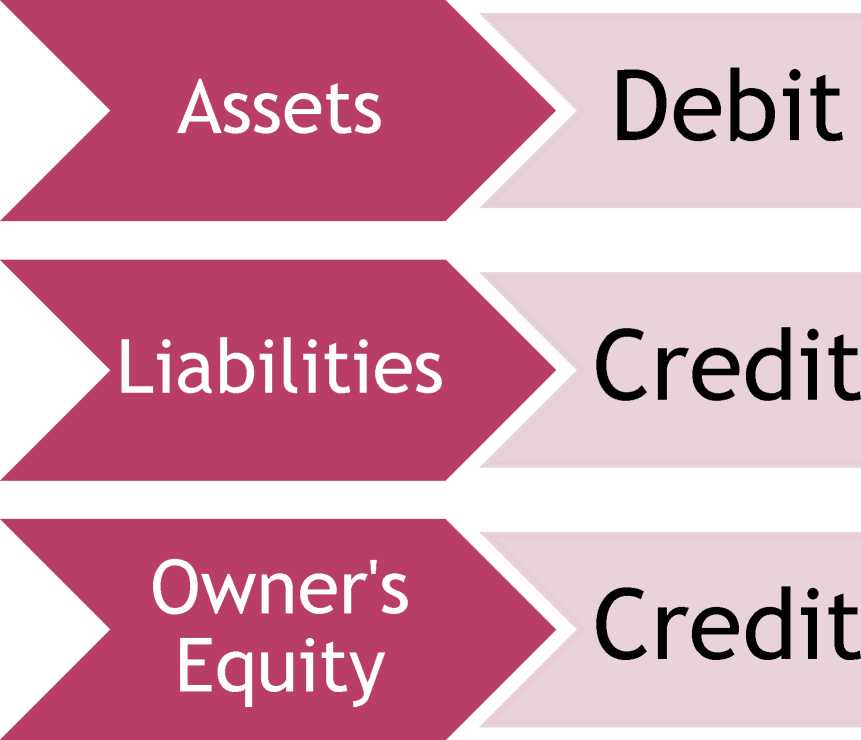 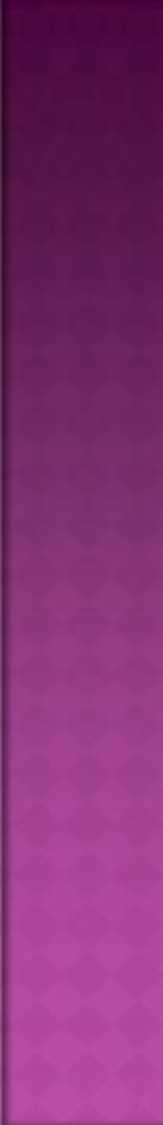 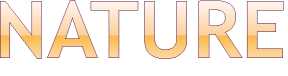 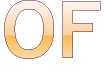 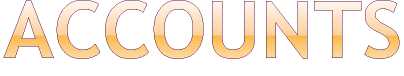 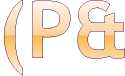 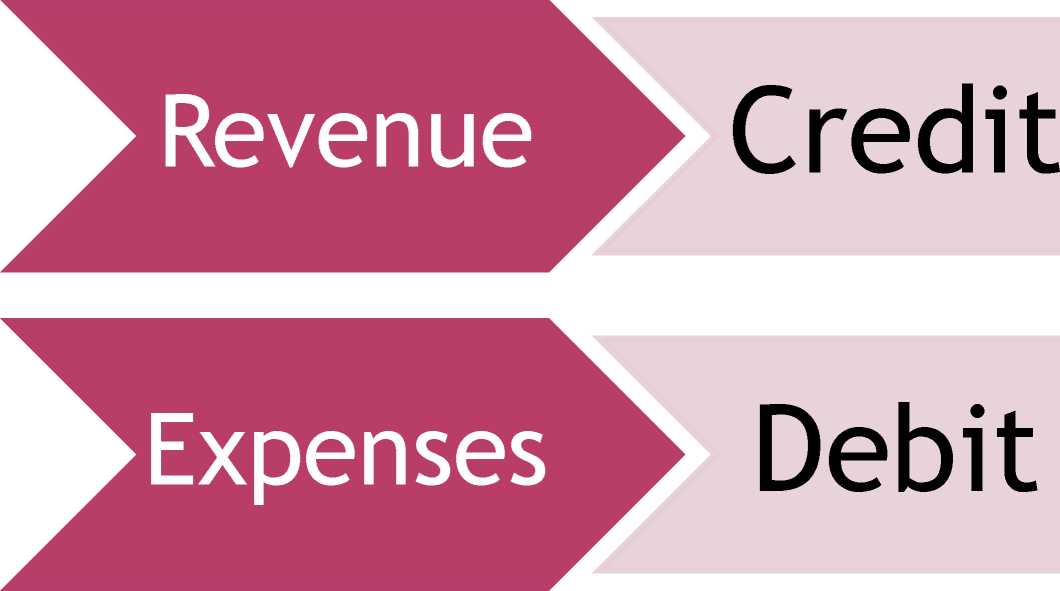 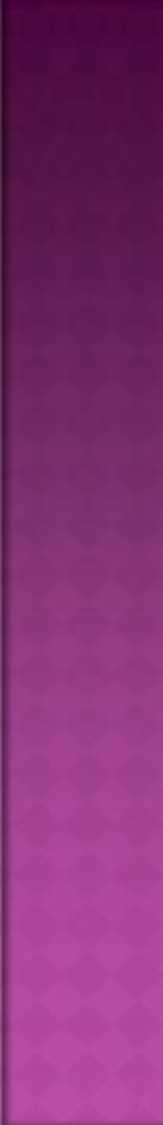 DT MP
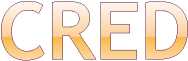 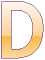 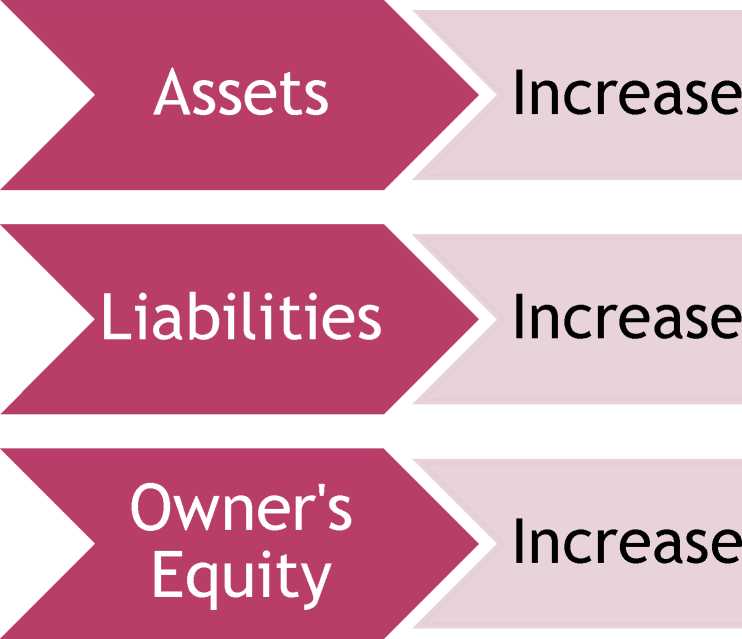 Debit
Credit
Credit
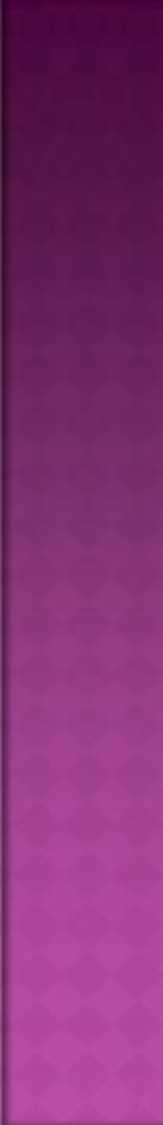 DT MP
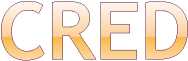 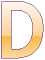 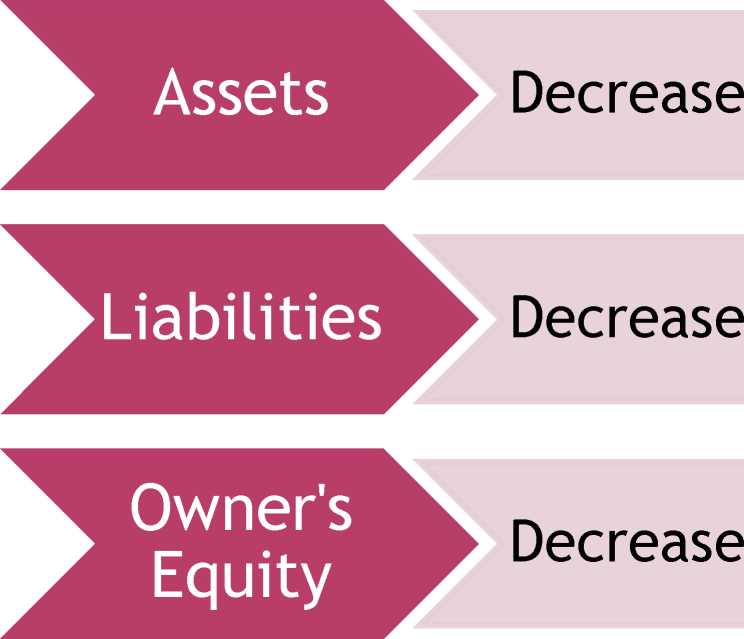 Credit
Debit
Debit
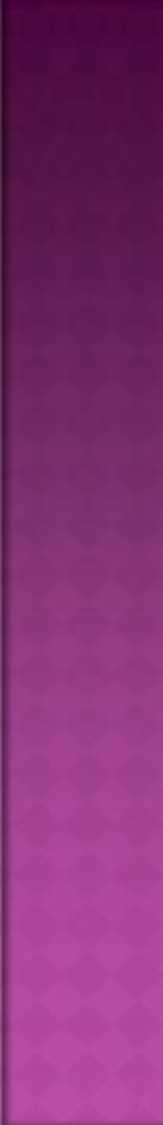 DT MP
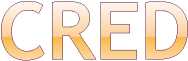 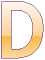 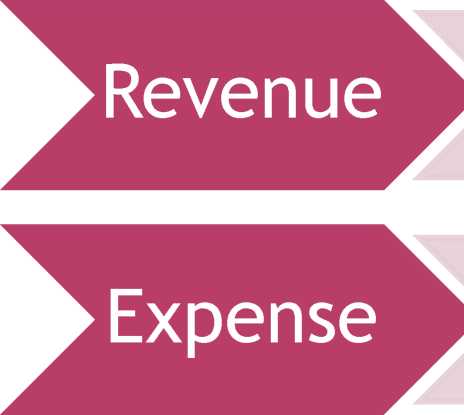 ► Increase
Credit
Debit
► Increase
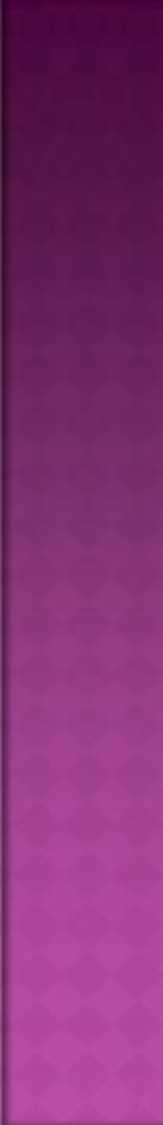 DT MP
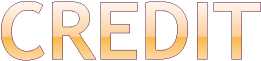 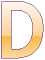 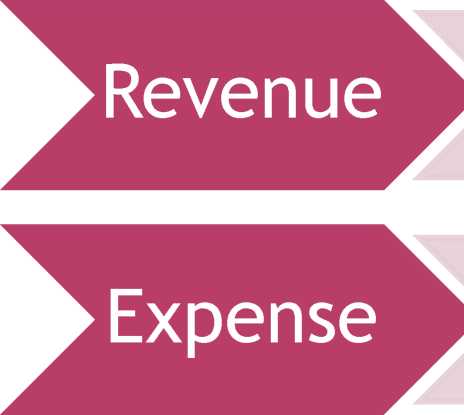 Debit
► Decrease
Credit
► Decrease
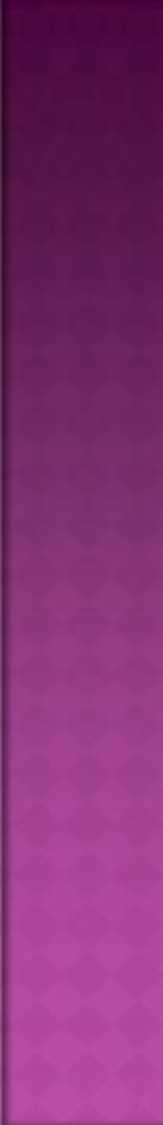 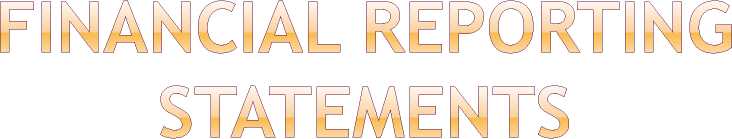 ■    Net Income Statement (Profit & Loss): used toinform you about income earned, expenses incurredand total profit or loss in a particular period.
■    Balance Sheet: A Balance sheet is like a “snapshot”that gives the overall picture of the financial healthof a company at one moment in time. This reportlists the assets, liabilities, and owner’s equity.
■    Cash Flow: Provides data regarding all cash inflowsa company receives from both its ongoingoperations and external investment sources, as wellas all cash outflows that pay for business activitiesand investments during a given period of time.
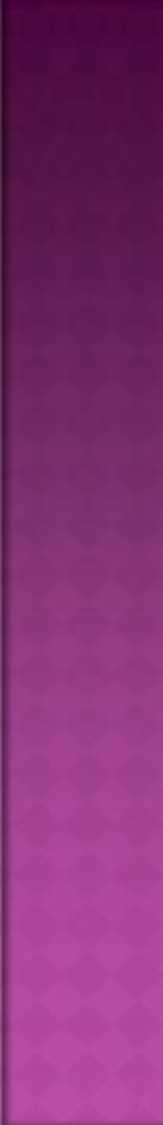 MET DM
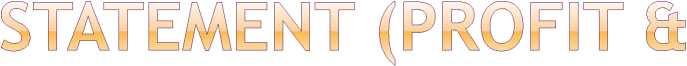 )>
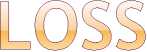 r    ^
Sales Revenue
L_J
® Answers the question
■ How much did we earn?
® Is a period statement
■ Like a movie, shows whathappened over a period of time.
Expenses
® The “Matching Principle”
■ Expenses are “matched” to theirassociated revenues in the sameperiod.
Income
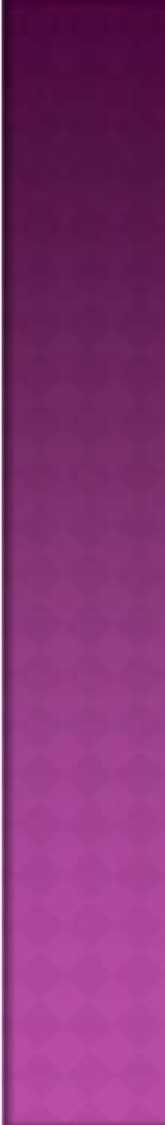 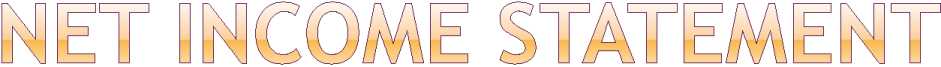 Joe's Bicycle Company123 Main StreetAny Town CA 99999
Income Statement
Income
Income from SalesIncome fr om FreightOther Income
15.000.00
1.000.00
250.00
Total Income
16,250.00
Expenses
Cost of SalesOffice SuppliesTelephone ExpenseUtilitiesConsulting FeesMaintenanceInsurance
Miscellaneous ExpensesTravel & EntertainmentBank ChargesPayroll ExpenseTax ExpenseTotal Expenses
2.000.00
250.00
500.00
100.00
750.00
300.00
250.00
375.00
650.0025.00
4.000.00
2.500.00
11,700.00
Net Income/Loss
4.550.00
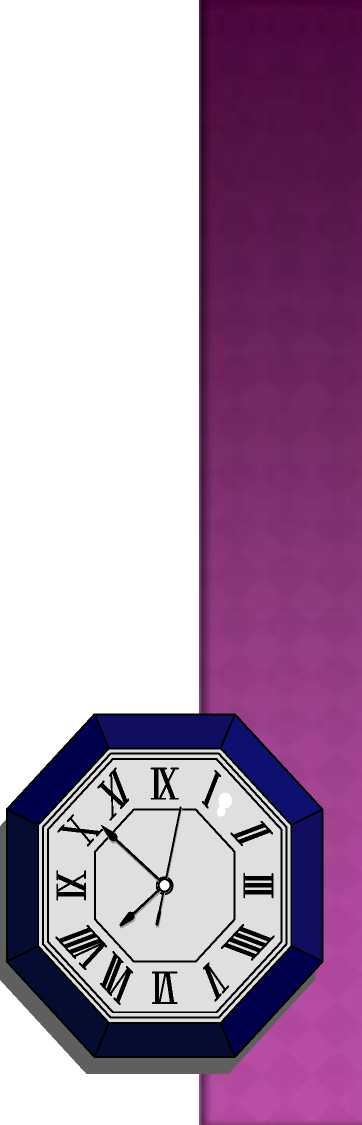 E
EEET
The Balance Sheet is a Snap shotshowing what the company owns andowes at a particular point of time.
How much did we invest.
How is the investment being financed.
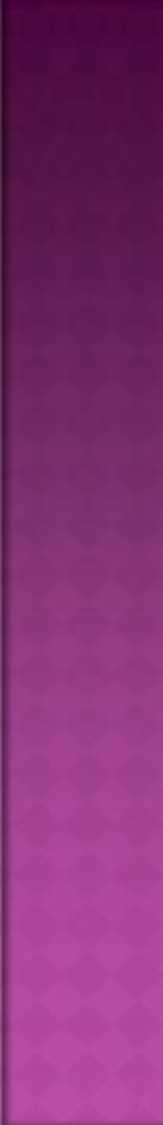 7a\
o
Liabilities
Probable futureeconomic sacrificeas a result of a pasttransaction or event
Owners’ Equity
Paid in capitalRetained earnings
Assets
Probable futureeconomic benefitscontrolled by thecompany as a resultof a past transactionor event